COMBINATION PRODUCT TYPES
SINGLE ENTITY
Parts chemically or physically combined
CROSS-LABELED
parts sold separately
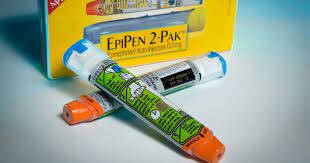 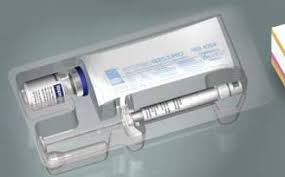 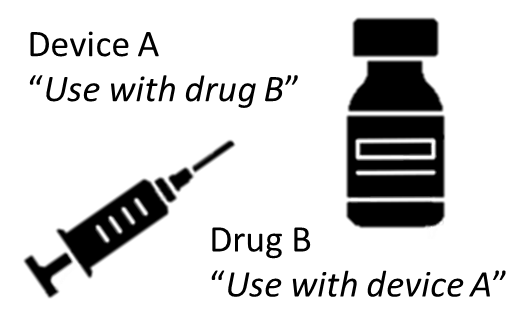 CO-PACKAGED
parts sold together
[Speaker Notes: Types of Combination Products]